Тема уроку:
Кримські гори
До Кримських гір
сьогодні вирушаємо,
в Kahoot з географинею пограємо
Фредерік Дюбуа де Монпере, об’їхавши весь півострів 1836 року, написав про це книгу із назвою «Подорож до Криму», де вказав особисті враження:
«У всьому Кри­му немає іншого гірського пейзажу, який за красою своєю міг би зрівнятися з масандрівськими видами Кримських гір».
Кримські гори – це окраса України
І куди б не занесло життя
Ти повертаєшся... Бо тут твоя родина
Кримськотатарської душі буття
Мандрівка в серці вогнем палає
Кличуть вершини... таємні, нові
Душа моя тут себе відшукає
Серед гір кримських – у вічній красі!
Чому Карпатські та Кримські гори відносять до різних фізико-географічних країн? 
Чим вони відрізнаються?
Яке географічне значення Кримських гір у формуванні клімату України?
Географічне положення Кримських гір
Кримські гори – це гірська система на півдні Кримського півострова в АР Крим. Простягається від мису Фіолент поблизу Севастополя до Іллі мису біля м.Феодосії, з пд. заходу на пн. схід на 180 км. Ширина гірської смуги до 60 км. Майже безпосередньо прилягають до Чорного моря, залишаючи вздовж узбережжя вузеньку смугу – пд. берег Криму.
Ме«Віртуальна екскурсія»
Перегляд стрічки про Карпати.
  
https://www.youtube.com/watch?v=BFVXNM9vOls&t=32s
Група 1. 
Рельєф гірської системи Криму
Три гірські пасма: Кримські гори складаються з трьох основних пасм – Головного, Другого та Третього. Головне пасмо найвисокогірніше і має круті схили, а також більшість відомих вершин.
Найвища точка – Роман-Кош: Гора Роман-Кош є найвищою точкою Кримських гір і піднімається на висоту 1545 метрів над рівнем моря. Ця вершина знаходиться в масиві Бабуган-яйла.
Унікальні яйли: Яйли – це високогірні плато, характерні для Кримських гір. Вони представляють собою широкі й плоскі простори на вершині гір, вкриті трав’яною рослинністю.
Найвідоміші яйли:
Ай-Петринська
Демерджі-яйла.
Група 2. Клімат
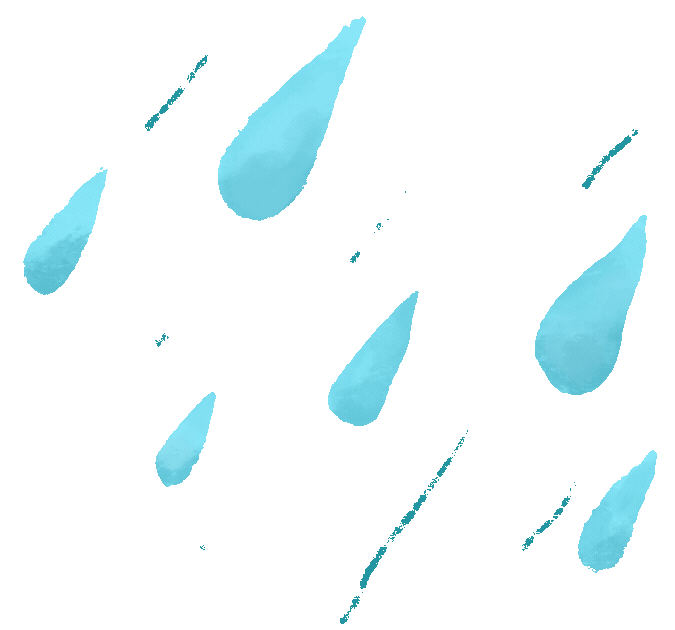 Кліматичні контрасти: Через різноманітність висот у горах створюються різні кліматичні умови. На узбережжі клімат субтропічний, а у високогір’ї – помірний з прохолодними зимами та теплим літом.
Група 3. Водні ресурси
Негуста річкова мережа. Річки короткі, впадають в Чорне море (Альма, Кача, Чорна). Найдовша річка Салгир – несе води до Азовського моря. Живлення переважно дощове. Паводковий режим стоку (переважно в холодне півріччя). 
Озер мало. Багато джерел.
Група 4. Ландшафти
Для Кримських гір характерна висотна поясність грунтово-рослинного покриву. В передгірно-лісостеповій зоні поширені дерново-карбонатні, сірі та коричневі грунти, на південних схилах гір – коричневі, в гірсько-лісовій – буроземи, в гірсько-лучній (яйлинській) – гірсько-лучні чорноземовидні.
Група 5. 
Рослинний та тваринний світ
суничник дрібноплодий
чист кримський
Шибляк
білка
козуля
муфлон
чайка
змієїд
фізкультхвилинка
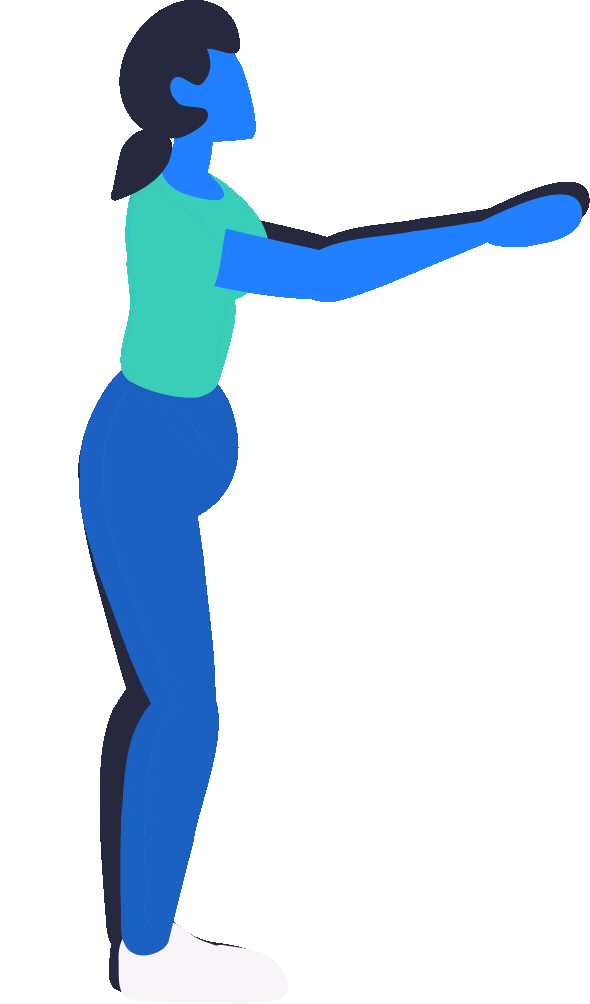 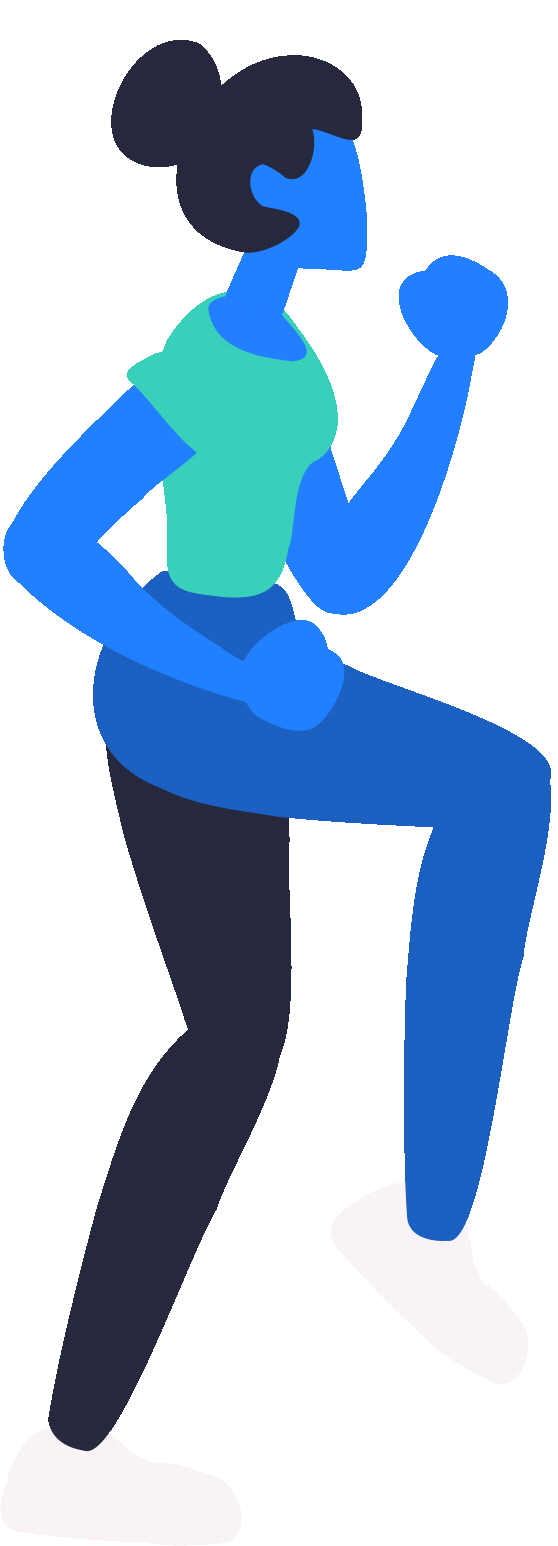 «Дивуй» (застосовуємо ШІ)
Створіть калейдоскоп цікавих фактів про Кримські гори.
Нині Крим анексований рф.
Але багаторічна історія дала ряд славетних кримськотатарських імен.
Ахтем Сеітаблаєв
«Кіборги»
«Чужа молитва»
«Хайтарма»
Джамала
 (Сусана Джамаладінова)
українська співачка кримськотатарського походження, яка здобула міжнародну популярність після перемоги на пісенному конкурсі «Євробачення-2016» з піснею «1944»
Джамала є Послом доброї волі Міжнародної організації з міграції в Україні та використовує свою популярність для підтримки громадських ініціатив, зокрема пов’язаних із правами переселенців.
Злата Огнєвіч (Інна Бордюг)
Українська співачка кримськотатарського походження, яка також стала відомою на міжнародній сцені. У 2013 році вона представляла Україну на Євробаченні з піснею «Gravity» та посіла третє місце, здобувши популярність у Європі.
КРИМ ЗАВЖДИ БУВ, 
Є І БУДЕ УКРАЇНОЮ!!!
ВІРИМО В ЗСУ!!!
ВІРИМО У ВЕЛИКУ ПЕРЕМОГУ!!!
«Пограй! Матеріал запам’ятай!»

https://wordwall.net/ru/resource/80956106
М. М. Коцюбинський:
«Крим справив на мене таке сильне враження – краса природи не тільки вражає мене, але й пригнічує, що я ходив тут як уві сні».
Домашнє завдання
Природоохоронні території Криму